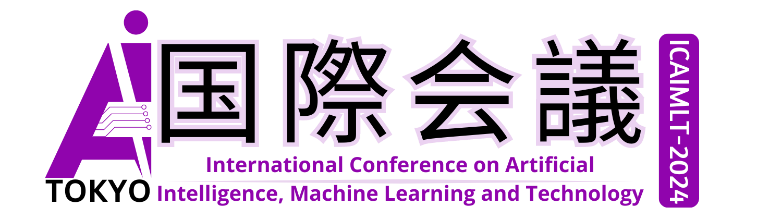 Guidelines:-
The below given slides are for your reference.
Follow this template for your presentation.
Make the slides based on your given time limit (8-10 minutes).
 To make the slides more attractive do add more images than the sentences.
International Conference Artificial Intelligence,
Machine Learning and Technology (ICAIMLT-2024), 2nd Nov 2024, Tokyo
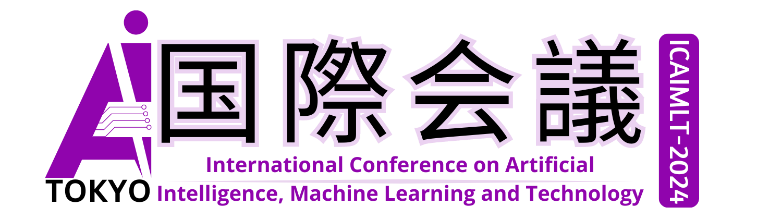 Research Article Title
1)Author and Coauthor name.
2)Guide name.
International Conference Artificial Intelligence,
Machine Learning and Technology (ICAIMLT-2024), 2nd Nov 2024, Tokyo
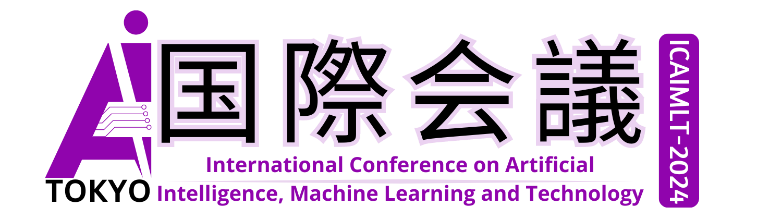 Biography:-
International Conference Artificial Intelligence,
Machine Learning and Technology (ICAIMLT-2024), 2nd Nov 2024, Tokyo
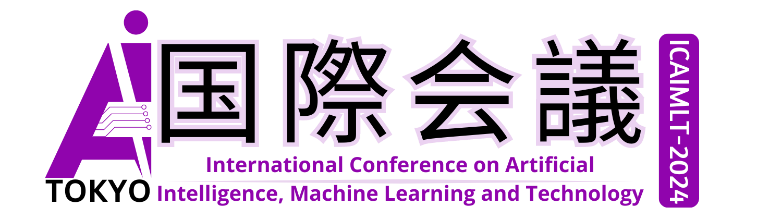 Abstract:-
International Conference Artificial Intelligence,
Machine Learning and Technology (ICAIMLT-2024), 2nd Nov 2024, Tokyo
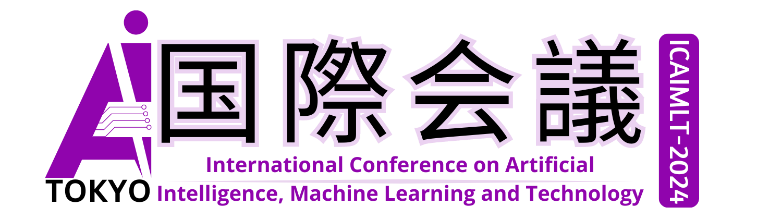 Description:-
International Conference Artificial Intelligence,
Machine Learning and Technology (ICAIMLT-2024), 2nd Nov 2024, Tokyo
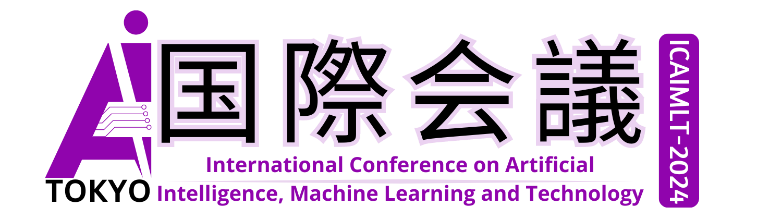 Conclusion:
International Conference Artificial Intelligence,
Machine Learning and Technology (ICAIMLT-2024), 2nd Nov 2024, Tokyo
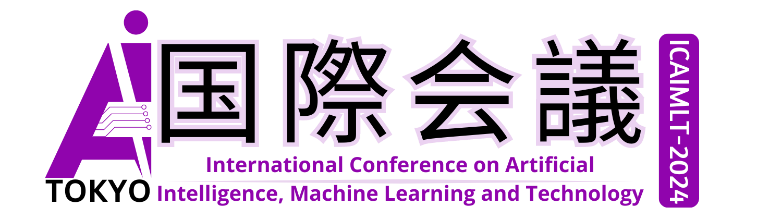 Appendix:
International Conference Artificial Intelligence,
Machine Learning and Technology (ICAIMLT-2024), 2nd Nov 2024, Tokyo
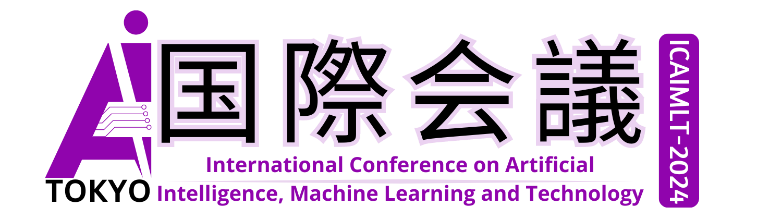 Thanking you…!!
All The Best for 
                     the best in you…!!
International Conference Artificial Intelligence,
Machine Learning and Technology (ICAIMLT-2024), 2nd Nov 2024, Tokyo